Approach to Understanding the ‘Meaning’ of Behaviors in NCD(Luthra’s Behavioral Assessment and Intervention Response Paradigm) LuBAIR™ Paradigm
Atul Sunny Luthra MD MSc FRCPC
Clinical Associate Professor 
McMaster University
Research Scientist 
Schlegel’s Research Institute in Aging
Approach to Understanding the ‘Meaning’ of Behaviors in NCD
‘
Agitation

Symptom versus Syndrome
Approach to Understanding the ‘Meaning’ of Behaviors in NCD
Agitation as a Symptom
Approach to Understanding the ‘Meaning’ of Behaviors in NCD
Definition of a Symptom (Kaplan and Sadock. 1995)


‘Severe anxiety with motor restlessness’
Approach to Understanding the ‘Meaning’ of Behaviors in NCD
Depressive Episode
Insomnia, loss of appetite, feeling hopeless and guilt, thoughts of suicide, anhedonia, poor concentration and agitation

Manic Episode
Irritable, angry, quarrelsome, reduced need to sleep, grandiose and agitation

Psychotic Episode
Delusions, hallucinations, mood instability and lability, insomnia and agitation
Approach to Understanding the ‘Meaning’ of Behaviors in NCD
Anxiety Episode
Fearful and worrisome thoughts, autonomic arousal and hypervigilance, restless, fidgety and agitation

Delirious Episode
Distractibility, disorganized thinking, increase disorientation, delusions and hallucination, and agitation

Innate Physiological Needs
Nervousness, sweating, irritability, restlessness and agitation
Terminology and Conceptual Models
‘
Agitation (or Aggression)  in Dementia


Biological Model

Continuum of Agitation into Aggression
Biological Model
Continuum of Agitation into Aggression (Fabio et al 1996 and Bédard et al., 1997)
Circumstantial Episode
Agitation or Aggression
Confusion
Out of Control
Anxiety to Panic
Approach to Understanding the ‘Meaning’ of Behaviors in NCD
Problem Behaviors, Disruptive Behaviors, Disturbing Behaviors

Cross-Referenced with 

Agitation or Aggression

In Dementia
Approach to Understanding the ‘Meaning’ of Behaviors in NCD
Agitation as a Syndrome
Terminology and Definitions
Agitation as a Syndrome 

Cohen-Mansfield (1986, 1995)

  “an inappropriate verbal, vocal or motor activity that is not judged by an outsider to result directly from the needs or confusion of the individual”.
Approach to Understanding the ‘Meaning’ of Behaviors in NCD
Cohen-Mansfield (2003).  


‘if any of the following constructs (psychosis, individual’s emotional state, unmet needs or delirium) can be used to describe agitation, then the behavior is not labeled as ‘Agitation in Dementia’.
Meaning of Behaviors in NCDLuBAIR™ Paradigm
Diagnosis of BPSD or BD in NCD

Is One of 

Exclusion

www.dementiabehaviors.com
Meaning of Behaviors in NCDLuBAIR™ Paradigm
To rule in BPSD or BD……..Need to Rule out:
	
	Organic Mental Disorders

	Mood, Anxiety and Psychotic Disorders

	Physiological and Environmental Determinants

www.dementiabehaviors.com
Meaning of Behaviors in NCDLuBAIR™ Paradigm
If any of the above are deemed contributory to 

presence of symptoms, 

then those symptoms cannot be labelled BPSD or BD

www.dementiabehaviors.com
Meaning of Behaviors in NCDLuBAIR™ Paradigm
Diagnostic and Statistical Manual III to V 

(American Psychiatric Association)

Adopted Cohen-Mansfield Constructs to define

BPSD or Behavioral Disturbances (BD)
Meaning of Behaviors in NCDLuBAIR™ Paradigm
Conceptualizing Behaviors as ‘Symptom’ or ‘Syndrome’

Mere presence viewed as ‘disruptive’

Negative connotations

Purely from Caregivers or Health Professional’s point of view
Conceptualizing Behaviors as ‘Symptom’ or ‘Syndrome’
Psychosocial Model (Algase et. el., 1995 and Kovacs et. El., 2005)

‘Reasons’ for presence of ‘Behaviors’

‘Identify’ the ‘Reasons’ for their presence

‘Identify’ the ‘Problem’; not label ‘Behaviors’ as ‘Problem’

May represent ‘unmet needs’

Single ‘unmet need’ ----- Cascade of ‘unmet needs’
[Speaker Notes: Called “INTO aggression” in paper, not IN
Called Needs Based Dementia Compromised Behaviors in paper, not the one above]
Psychosocial Model
Consequences of Needs-Driven, Dementia-Compromised Behaviors       (C-NDB) (Algase et. al., 1996 and Kovach et al., 2005)
Background 
factors
Proximal 
 factors
Primary NDB

Personal Factors

Care Factors

Contextual 
factors
Secondary 
Need
Secondary 
 NDB
Primary 
Needs
Unmet 
Needs
Primary 
NDB
[Speaker Notes: Kovach et al., 2005]
Conceptualizing Behaviors as ‘Symptom’ or ‘Syndrome’
Conceptualize Behavioral Expressions as Meaningful

Pro-Active approach to identify Reasons or Meaning

Reduce use of medications targeted at Behavioral Expressions
Conceptualizing Behaviors as ‘Symptom’ or ‘Syndrome’
Disconnect Between 

Frontline staff applying definition of Symptom to label BE


Clinical training promoting definition of Syndrome to label BE
Conceptualizing Behaviors as ‘Symptom’ or ‘Syndrome’
Arrives P.I.E.C.E.S. (Leclaire et. El., 1997-2003)

Approach to assessing Dementia

Approach to determine Severity Dementia 

Approach to assessing BE
Conceptualizing Behaviors as ‘Symptom’ or ‘Syndrome’
P.I.E.C.E.S for Severity

I---Intellectual ( Cognitive screen and testing)

C---Capacity ( Functional Evaluations- BDL, IADL, Social and Occupational)
Conceptualizing Behaviors as ‘Symptom’ or ‘Syndrome’
P.I.E.C.E.S for BE
P –Physical (Medical and Physiological)

E—Emotional (Mood, Anxiety and Psychotic Illnesses)

E---Environmental (Milieu)

S– Social (Inter-Personal)    Revised S– Self (person carrying the disease)
Meaning of Behaviors in NCDLuBAIR™ Paradigm
How do we Approach Assessment of BE 

To R/O Delirium, Mood, Anxiety and Psychotic D/O and Innate Physiological needs and Environmental Antecedents

Patient must be able to Engage in Valid and Reliable Clinical Examination
Obtain History
Mental State Examination
Necessary Physical Examination

Person Must have Preserved Memory (Intellectual Function)

Use DSM-V Criteria
Meaning of Behaviors in NCDLuBAIR™ Paradigm
Herein Lies the Challenge 

Prevalence of BE highest in advanced NCD
MMSE less than 12

Reliability and Validity of Clinical Assessment 

??? In Patient with MMSE of less than 12 ????
Meaning of Behaviors in NCDLuBAIR™ Paradigm
Psychometric Tools Available

Confusion Assessment Methodology (CAM) – Delirium

	Only valid in Non-Cognitively Impaired Individuals 

CAM-ICU version.  For non-verbal, ventilated Individuals

No Established Validity in Advanced Dementia

Require Reliable and Valid Patient Engagement
Psychometric Tools Available 

Cornell Depression Scale  -- Depression

Alexopoulas et. Al., 1988.  

“ The Cornell scale is a quantitative measure of depression.  Although, its 
original scores correlate with the presence of depressive syndromes classified 
by RDC, the Cornell scale is NOT designed for use as a diagnostic instrument”

Establish Severity: Once clinical diagnosis made

Requires reliable and Valid Patient Engagement
Psychometric Tools

Neuro-Psychiatric Inventory (Cummings et. Al., 1994 and 1997)

Used for Anxiety and Psychotic Disorders

“Inability to discriminate amongst different disorders”

“Validity and Reliability of sub-scales in advanced NCD, when clinical examination becomes increasingly unreliable, needs questioning”
Disconnect Between 

‘Symptom’ or ‘Syndrome’ to label BE

True Even Today
Meaning of Behaviors in NCDLuBAIR™ Paradigm
Paradigm Shift from

‘Diagnostic Labelling’  of ‘Syndrome’ of ‘Agitation’ (Spezialle 2008)

To 

‘ Understanding the Meaning’
Meaning of Behaviors in NCDLuBAIR™ Paradigm
BE in NCD

‘Mode of Communication’ 

“What is being communicate through their Behaviors”

Understanding the Meaning
Meaning of Behaviors in NCDLuBAIR™ Paradigm
Available Framework

P.I.E.C.E.S.™-------------  Concept of ‘Self’


GPA™ --------------------- ‘Personhood’ 

‘State or Fact of being of an Individual or Having Individual Characteristics and Feelings’
Meaning of Behaviors in NCDLuBAIR™ Paradigm
This is where my Journey Began  (2012)

Two Terms ‘Personhood’ and ‘Meaning’ 

Personhood-----Bio-Psycho-Social being of a Person
Meaning of Behaviors in NCDLuBAIR™ Paradigm
Dichotomy of Models --- ‘Biological’ and ‘Psychosocial’ 

Bio-Psycho-Social (BPS) Model.  

Yet to be Established

No Established Framework to Understand ‘Meaning’
Break
Meaning of Behaviors in NCDLuBAIR™ Paradigm
BPS Model
Biological Factors
Stage of the Disease (with or w/o mental illness)
Inherent Circadian Rhythms
Innate Physiological Needs

Personal Factors (Psychological)
Pre-morbid personality and psychological defense mechanisms
Acquired Coping Strategies

Environmental factors (Social)
Milieu Structures
Interpersonal Interactions
Meaning of Behaviors in NCDLuBAIR™ Paradigm
Biological Factors
[Speaker Notes: - Cognitive and noncognitive]
Meaning of Behaviors in NCDLuBAIR™ Paradigm
Biological Factors
Stage of the Disease

Cognitive Changes

Non-Cognitive Changes
Meaning of Behaviors in NCDLuBAIR™ Paradigm
Biological Factors
Stage of the Disease (SOD)

Cognitive Changes

Mild

Moderate

Advanced
[Speaker Notes: - Cognitive and noncognitive]
Meaning of Behaviors in NCDLuBAIR™ Paradigm
Biological Factors
Stage of the Disease (SOD)

Non-Cognitive changes

Mood symptoms

Anxiety symptoms

Psychotic symptoms

Behaviors
[Speaker Notes: - Cognitive and noncognitive]
Biological Factors
Stage of the Disease – Non-Cognitive

Mood Symptoms

	-- Prodromal Symptoms
	
	--  Mild-to-moderate (Psychological symptoms)

	 --  Advanced (Motivational symptoms)
[Speaker Notes: - Cognitive and noncognitive]
Biological Factors
Stage of the Disease (SOD)-Non-Cognitive 

Anxiety Symptoms

	-- Adjustment disorder (with anxiety Sx)
At the time of diagnosis

--  Mild-to-Moderate
Newly diagnosed GAD

--  Severe (Advanced)
Anxiety symptoms in the absence of any measurable cognitive schema
[Speaker Notes: - Cognitive and noncognitive]
Model of Illness
Biological Factors
Stage of the Disease (SOD) - Non-Cognitive 

Psychotic Symptoms

Mild-to-Early Moderate
Non-bizarre, well systematized delusions

Moderate
Delusional misidentification syndromes (DIS)
Hallucinations

Advanced
Conspicuous absence
[Speaker Notes: - Cognitive and noncognitive]
Model of IllnessBiological Factors
Stage of the Disease (SOD) -- Non-Cognitive 

    Behaviors

No correlates between ‘specific behavioral sets’ and ‘specific regions’ in the brain (Rosen et al 2002)

No correlates between ‘specific cognitive deficits’ and ‘specific regions’ in the brain (Nun Study 2013)
Biological Facotrs
Stage of the Disease (SOD) -- Non-Cognitive 

Behaviors 

Severity of ‘cognitive deficits’ correlated with severity of ‘neuro-pathological’ findings in the brain; Not Behaviors (Frederic and Cummings, (2002)

Correlation between PAC Score and incidence of behaviors (Forstl’’, 1993)

PAC Score.  Summation score of P (physical disability), A (apathy) and C (communication failure) 
(lower brain weight, higher cortical tangle density, greater neuronal loss in Hippocampus and Nucleus of Maynert) 
higher incidence of BPSD
Biological Factors
Stage of the Disease (SOD) -- With Mental Illness

Risk factor for developing dementia

Shape behaviors in dementia
[Speaker Notes: - Cognitive and noncognitive]
Biological Factors
Stage of Disease (SOD)

Progressive Process

Dynamic Impact on Cognitive and Non-Cognitive Symptoms

Changing Phenotypic Manifestation of Symptoms
Model of IllnessBiological Factors
Inherent Circadian Rhythms 

Innately Internal, Self-Governing Rhythms

Light (Blue Wavelength) at dusk and dawn) is the main ‘Timer’ (Zeitberger)

Homeostasis of ALL Hormones and Neurotransmitters 

Regulation, and Synchronization of, Body Organs and Bodily Functions
Model of Illness
Biological Factors
Inherent Circadian Rhythms (ICR)


Sleep rhythms 

Sensorium (Level of arousal  and attention) 

Cognition (Motor performance, cognitive speed, reaction time and memory)

Emotional states
Model of Illness
Bi-Directional Relationship Between 

Disruption of CR, and 

Neuro-Pathogenesis of Cognitive disorders

Protein Synthesis Pathways
Neuro-Inflammatory Processes
Mitochondrial Oxidative Pathways
Cerebral Hypo-Perfusion
Metabolic Dys-Funtions (Glucose-Ketosis)

Dynamic and Progressive
Model of Illness
Biological Factors
Innate Physiological Needs (IPN)

Fatigue  Need to rest

Hunger and thirst  Need to satiate

Bladder and bowels  Need to void / defecate 

Pain and discomfort  Need for relief (without medications)

Sexuality and satiation of the same
 
Need for mental and social stimulation (including  innate need for intimacy )
Model of Illness
Biological Factors
Relationship between CR and IPN 

Disrupted sleep rhythms:
 
	 decreased wakefulness 

		 increased need to sleep

			 decreased need for nutrition & hydration 				    mental & social stimulation
Model of illness Model
Biological Factors
Relationship between CR and IPN 

Fecal impaction / inadequate bladder emptying:

	 Increased pain & discomfort

		 Increased arousal

			 Decreased need to rest

				 Sleep rhythm disturbances
Model of illness Model
Bi-Directional Relationship Amongst

Neuro-Pathogenesis of Cognitive Impairment

Inherent Circadian Rhythms

Innate Physiological Needs
Dynamic and Progressive Relationship
Model of Illness
Personal Factors

(Psychological Contributors)
Model of Illness
Personal Factors (Psychological)
Personality Model (McCrae & John, 1992)

 Neuroticism (emotional instability)

 Extraversion vs. Introversion

 Conscientiousness (rigidity vs. flexibility)

 Agreeability vs. Aggression

 Openness to experience
Model of Illness
Personal Factors (Psychological)
Ego defense mechanisms 


Neurotic defenses (intellectualization, reaction formation, dissociation, displacement, and repression).

Mature defenses (humor, sublimation, altruism, suppression) .

Immature defenses (fantasy, projection, acting out).

Pathological defenses (psychotic denial and delusional projection).
Model of Illness
Personal Factors (Psychological)
Acquired Coping Strategies (Weiten et al. 2009)


Appraisal or adaptive cognitive focused 
(denial, minimizing, rationalizing, etc.)

Emotional focused (principles of emotional regulation)
(managing hostile emotions, meditating, relaxation techniques)

Problem focused (solution driven)
Model of Illness
Personal Factors
Innate and constitutional
 
Genetically determined

Specific ‘personality’             ‘ego-defenses’ --  Coping Strategy 

Determine  vulnerability to mental illness and Cognitive Imp.
Model of IllnessPersonal Factors
Neuro-pathological decline (SOD) affects all ‘Personal Factors’

Personality structure

Associated Ego-defense mechanisms.  

--  Acquired Coping Mechanisms.  


Change with progression of Cognitive Impairment
Model of Illness
Environmental Factors
Model of Illness
Environmental Factors
Milieu Structure (MS)

Static

Structural layout

Lighting fixtures

Flooring

Type of furniture

Walls décor
Model of IllnessEnvironmental Factors
Milieu Structure (MS)

Dynamic 

Amount of lighting

Movement of furniture

Opening/closing of doors

Clutter and cleanliness

Music and TV programming
Model of Illness
Environmental Factors
Inter-Personal Interactions 

Random 

Changing resident population and individual resident behaviors

Staff changes at shift times

Movement of and Activities of cleaning staff

Kitchen staff and food cart activities

Visiting family members and their activities on the unit.
Model of IllnessEnvironmental Factors
Interpersonal Interactions

Structured 

TR lead activities

OT lead activities

Chaplain lead activities

Volunteer lead activities
Model of Illness
Environmental Factors
Relationship between MS and IPI

Changes in MS 
	 Increased behaviors

	 Decreased behaviors


Changes in IPI
	 Scheduled activities at shift change

	 Changing patient population
Model of Illness
Biological Factors

Personal Factors 

Environmental factors

Congruent changes with disease progression 

Fluid and Dynamic
Bio-psycho-social (BPS) Model
Dynamic Model

Input Stage

Processing Stage

Output Stage
BPS Model
Input Stage

 Internal Factors:
Inherent Circadian Rhythm (CR)
Innate Physiological Needs (PN)

 External Factors:
Milieu Structure (MS) (Static and Dynamic)
Inter-Personal Interactions (IPI) (Random and Structured)
BPS Model
2. Processing Stage

Stage of Disease (with or w/o mental illness)

Personal Factors


Dynamic with disease progression
[Speaker Notes: - In the SCRB model]
BPS Model
2. Processing Stage

Ecological Model of Aging (Lawton 1974)

Competence = biological & personal factors

Demands from environmental factors

NCD === Reduced Competence                Demands
[Speaker Notes: - In the SCRB model]
BPS Model
3. Output Stage

Quality ((Individual behavioral characteristics)

Frequency

Duration

Severity
New Model New Terminology (Stage Congruent Responsive Behaviors)
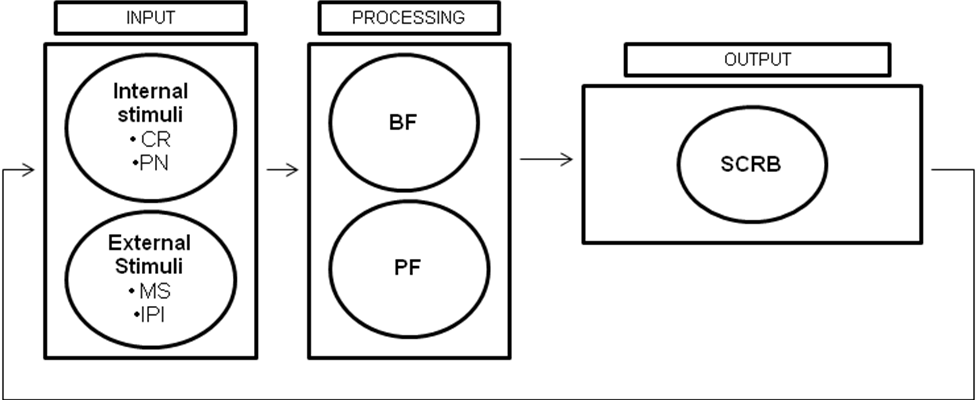 SODOD
[Speaker Notes: Description of this figure:
Figure 1 describes how biological, personal, and environmental factors of a person with dementia dynamically interact to result in a behavior. An internal (CR or PN) or external (MS or IPI) are inputted either separately or together, resulting in impaired processing through biological factors (i.e. the stage of the disease) and personal factors (i.e. coping mechanisms), resulting in an output of stage congruent responsive behaviors.]
Understanding Behaviors
Quality and Severity of Behavioral Expressions (BE)

SOD and PF.

Frequency and Duration of BE

Internal Factors: ICR and IPN

External Factors: MS and IPI

    Diurnal variation during course of each day

Variation over days and weeks

Stage Congruent Behaviors Expressions
Proposed Classification System
Proposed Classification System
Criteria proposed by Davis et al. (1997)


Identification of the target population,

Construction of items into categories

Definition of the purpose of the measure, and

Specification of the psychological construct of the category
Proposed Classification System
Identification of the target population


Advanced major neurocognitive disorder 


Incapable of engaging in a valid and reliable clinical interview
Proposed Classification System
Construction of items into categories 


Clustering of ‘alike’ or ‘similar’ behavioral symptoms into discrete categories.



Each category titled to adequately represent the symptoms collected therein
Proposed Classification System
Definition of the purpose of the measure

Each Behavioral Category represents a specific “purpose”
		
		‘Purpose’……. Caregivers interpretation of BE 


Each Behavioral Category represents a specific “meaning” 

		  ‘Meaning’………PwNCD communicating through BE
Proposed Classification System
Specification of the construct of the category     
    

Identification of specific theoretical constructs which justify the formation of each behavioral category.


Each identified theoretical construct has been validated and accepted in existing psychology literature.
Meaning of Behaviors in NCDLuBAIR™ Paradigm
Psychological Theories Used to Classify BE in NCD

Theories on Regulation of Sensorium

Theories on Information Processing Cascades

Theories on Motivation

Theories on Regulation of Emotions

Theories on Compliance and Aggression
www.dementiabehaviors.com
Meaning of Behaviors in NCDLuBAIR™ Paradigm
Neuro-Circuitry of Brain

Information Processing Pathways (SenF and HCIF)

Motivational Circuits (ThiF)

Emotional Regulatory Circuits (EmoF)

Self Monitoring and Regulatory Circuits (BehF)
www.dementiabehaviors.com
Meaning of Behaviors in NCDLuBAIR™ Paradigm
Behavioral Categories

BE due to Impairment of Regulation of Sensorium
      Disorganized Expressions

BE due to Impairment of Information Processing Cascade
      Mis-Identification Expressions
www.dementiabehaviors.com
Meaning of Behaviors in NCDLuBAIR™ Paradigm
BE due to Impairment of Motivational Circuits

Goal Directed Expressions

Apathy Expressions

Motor Expressions

Importuning Expressions
www.dementiabehaviors.com
Meaning of Behaviors in NCDLuBAIR™ Paradigm
BE due to Impairment of Emotional Regulatory Circuits

Emotional Expressions

Vocal Expressions
 
Fretful/Trepidated Expression 

www.dementiabehaviors.com
Meaning of Behaviors in NCDLuBAIR™ Paradigm
BE due to Impairment in Self-Monitoring and Regulatory Circuits

Oppositional Expressions

Physical Expressions

Sexual Expressions

www.dementiabehaviors.com
Luthra’s Behavioral Assessment and Intervention Response (LuBAIR™) Inventory
88
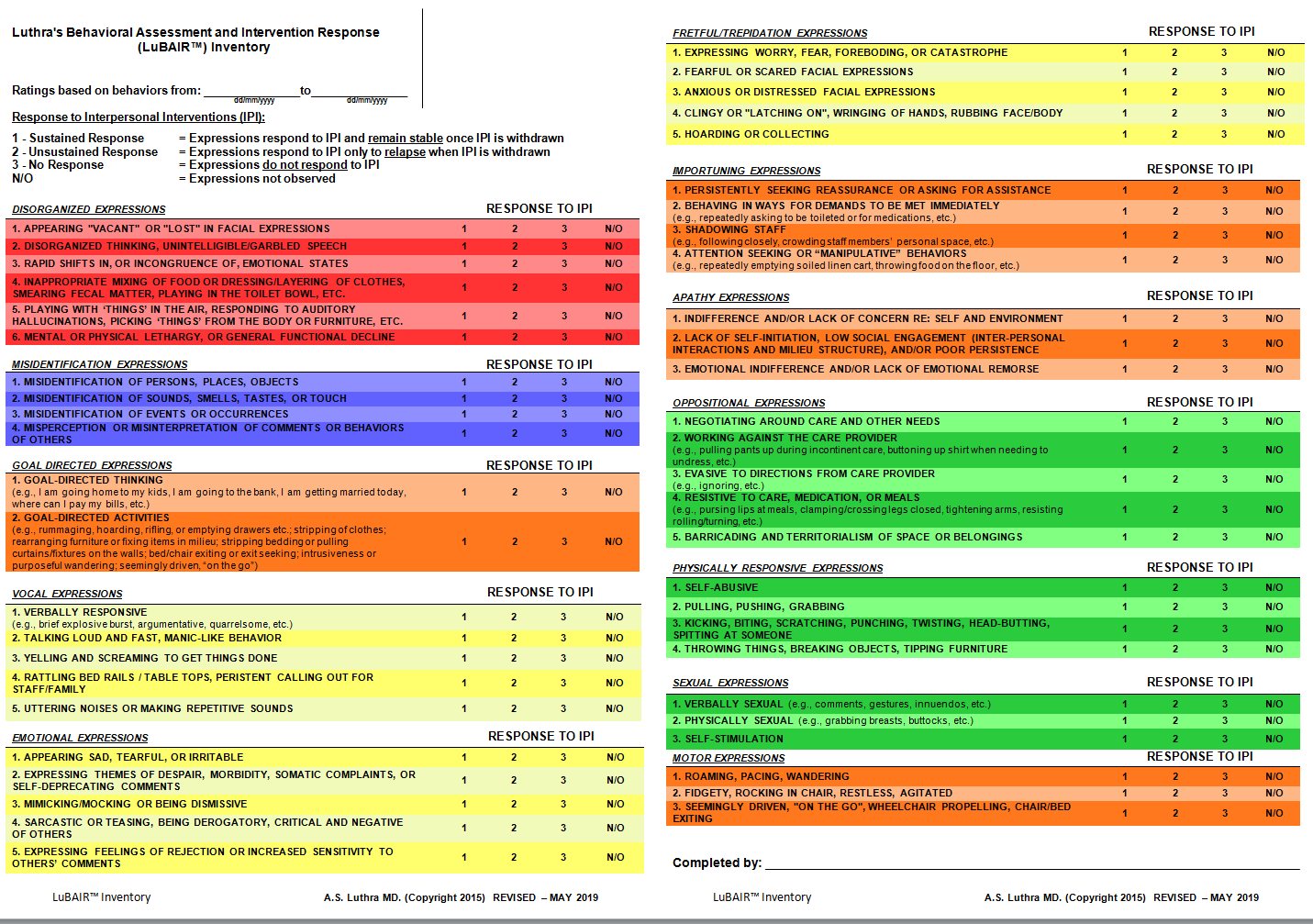 89
Meaning of Behaviors in NCDLuBAIR™ Paradigm
Next Steps……………

Future Direction……….
Meaning of Behaviors in NCDLuBAIR™ Paradigm
Neuro-Circuitry of Brain

Information Processing Pathways (SenF and HCIF)

Motivational Circuits (ThiF)

Emotional Regulatory Circuits (EmoF)

Self Monitoring and Regulatory Circuits (BehF)
www.dementiabehaviors.com
Meaning of Behaviors in NCDLuBAIR™ Paradigm
Psychological Theories Used to Classify BE in NCD

Theories on Regulation of Sensorium

Theories on Information Processing Cascades

Theories on Motivation

Theories on Regulation of Emotions

Theories on Compliance and Aggression
www.dementiabehaviors.com
Meaning of Behaviors in NCDLuBAIR™ Paradigm
Behavioral Categories

BE due to Impairment of Regulation of Sensorium
      Disorganized Expressions

BE due to Impairment of Information Processing Cascade
      Mis-Identification Expressions
www.dementiabehaviors.com
Meaning of Behaviors in NCDLuBAIR™ Paradigm
BE due to Impairment of Motivational Circuits

Goal Directed Expressions

Apathy Expressions

Motor Expressions

Importuning Expressions
www.dementiabehaviors.com
Meaning of Behaviors in NCDLuBAIR™ Paradigm
BE due to Impairment of Emotional Regulatory Circuits

Emotional Expressions

Vocal Expressions
 
Fretful/Trepidated Expression 

www.dementiabehaviors.com
Meaning of Behaviors in NCDLuBAIR™ Paradigm
BE Due to Impairment Self Monitoring and Regulatory Circuits

Oppositional Expressions  

Physical Expressions

Sexual Expressions
Meaning of Behaviors in NCDLuBAIR™ Paradigm
Accepting them as ‘Normal’
‘Normalized’ for the ‘Personhood’.
As a means of ‘Communication’ by Pwd.  
From the point of view of caregivers
From the point of view of PwD
www.dementiabehaviors.com
Meaning of Behaviors in NCDLuBAIR™ Paradigm
Expressions have a ‘Purpose’…
How caregivers interpret expressions
Expressions have a ‘Meaning’…
What the PwD is ‘communicating’ to caregivers
www.dementiabehaviors.com